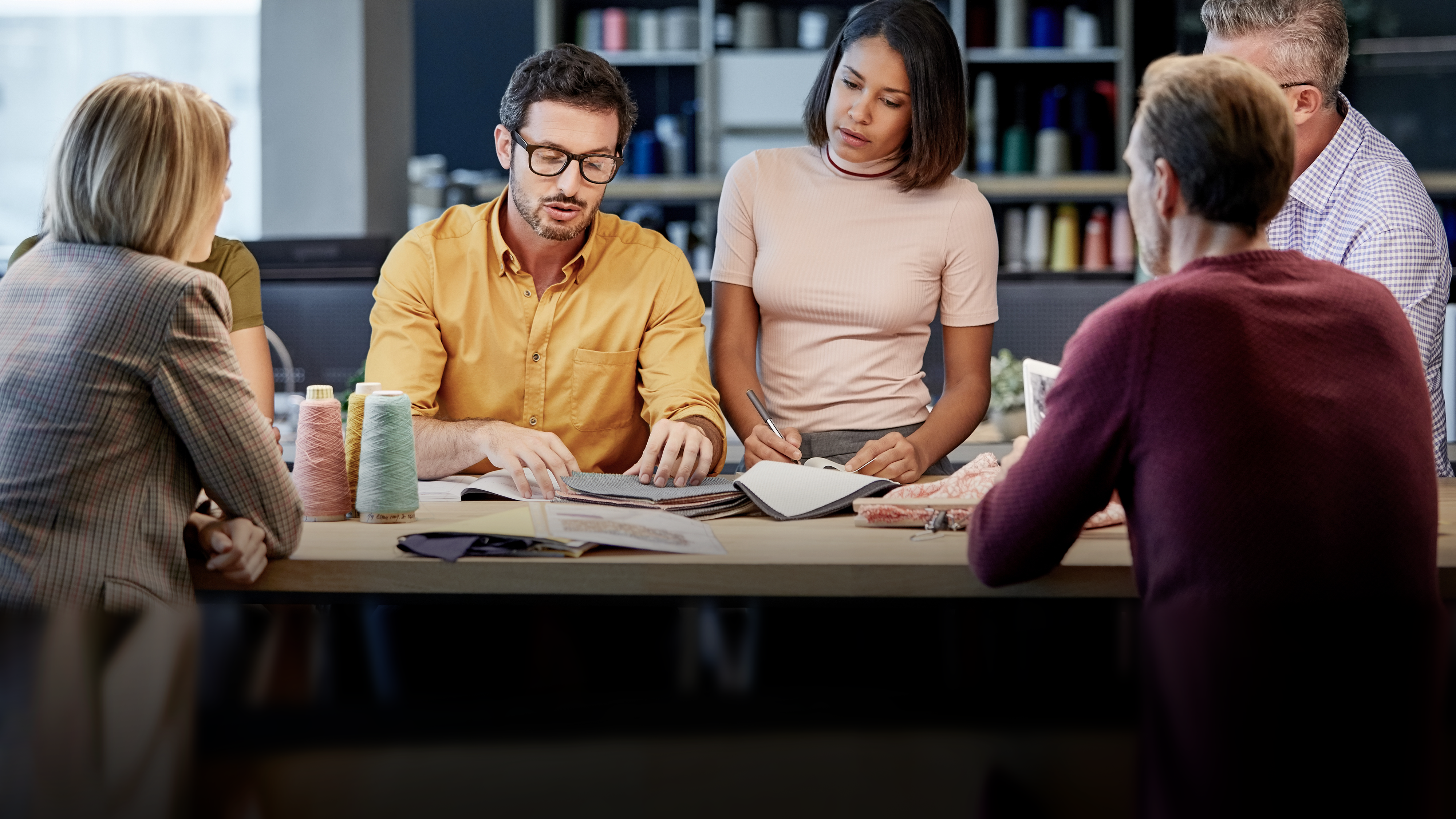 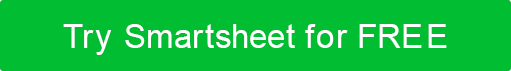 CUSTOM PHOTO SWOT ANALYSIS TEMPLATE
STRENGTHS  +
WEAKNESSES  –
OPPORTUNITIES  +
THREATS  –
Strength One
Two
Three
Four
Weakness One
Two
Three
Opportunity One
Two
Three
Threat One
Two
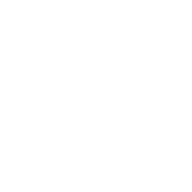 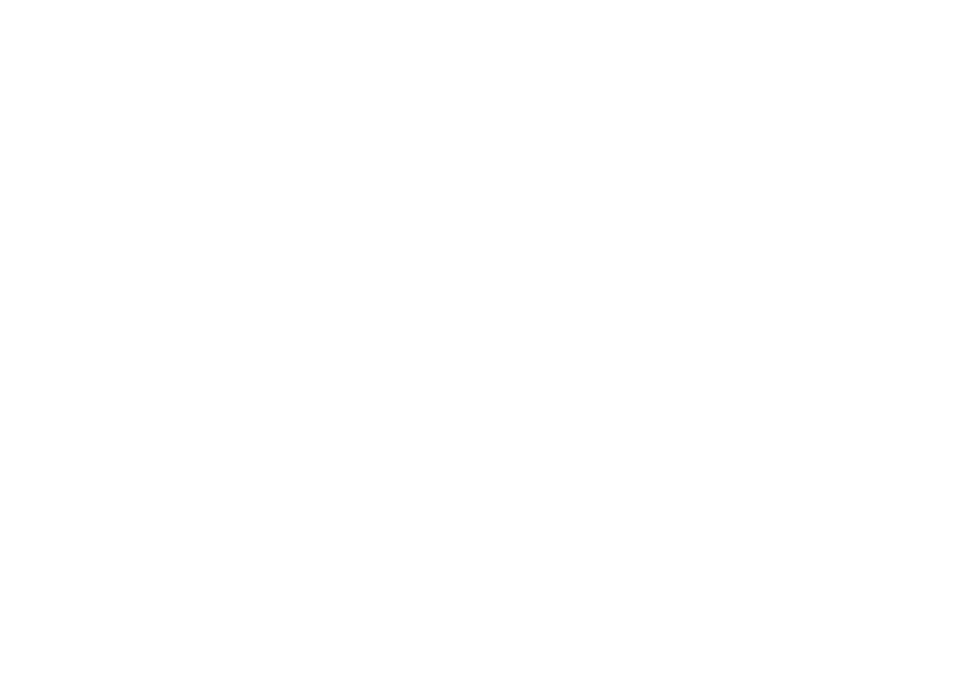 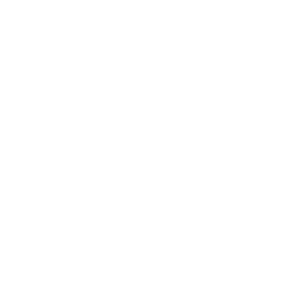 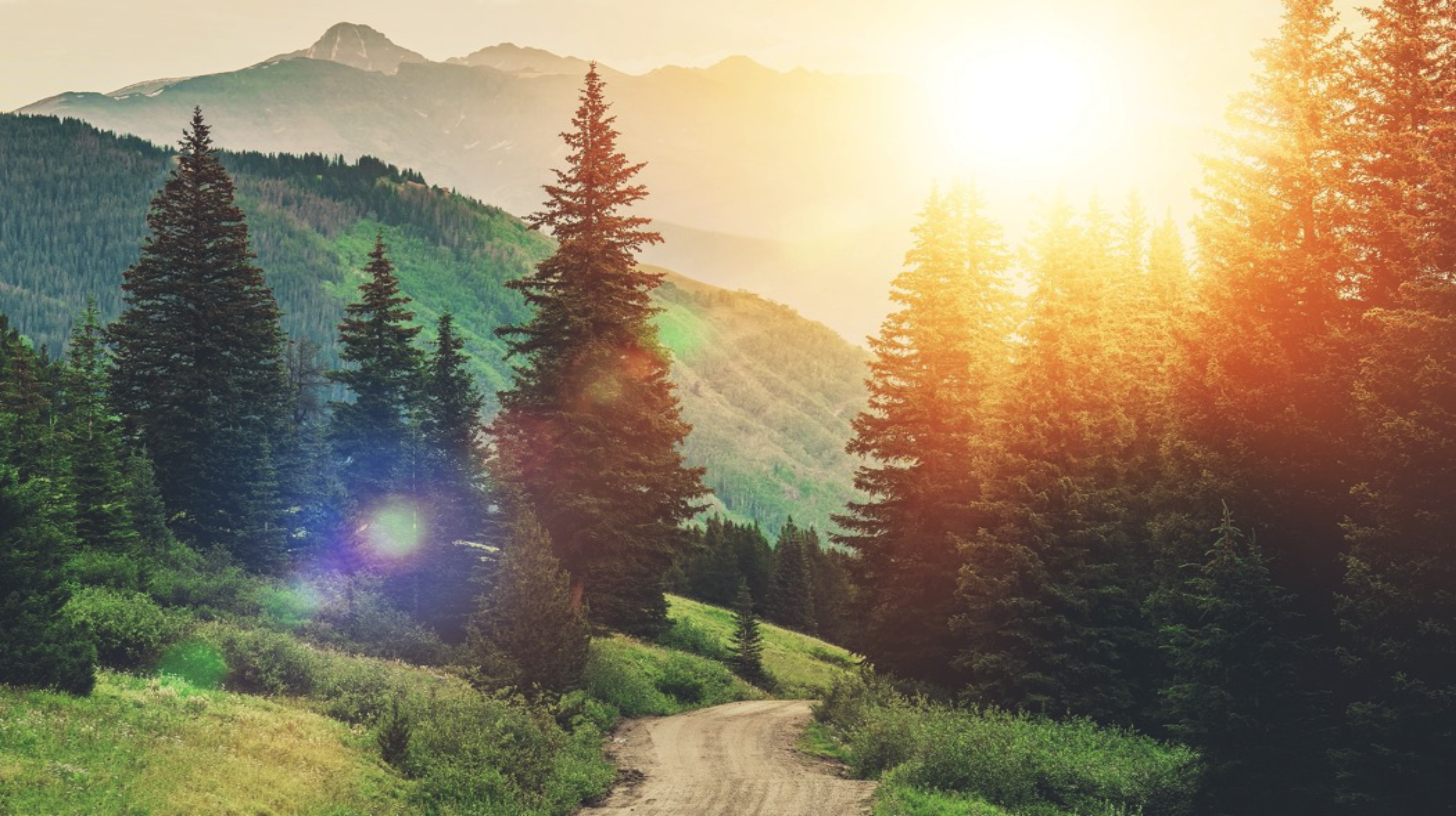 SWOT 
ANALYSIS
STRENGTHS  +
WEAKNESSES  –
OPPORTUNITIES  +
THREATS  –
Strength One
Two
Three
Four
Weakness One
Two
Three
Opportunity One
Two
Three
Threat One
Two
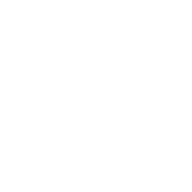 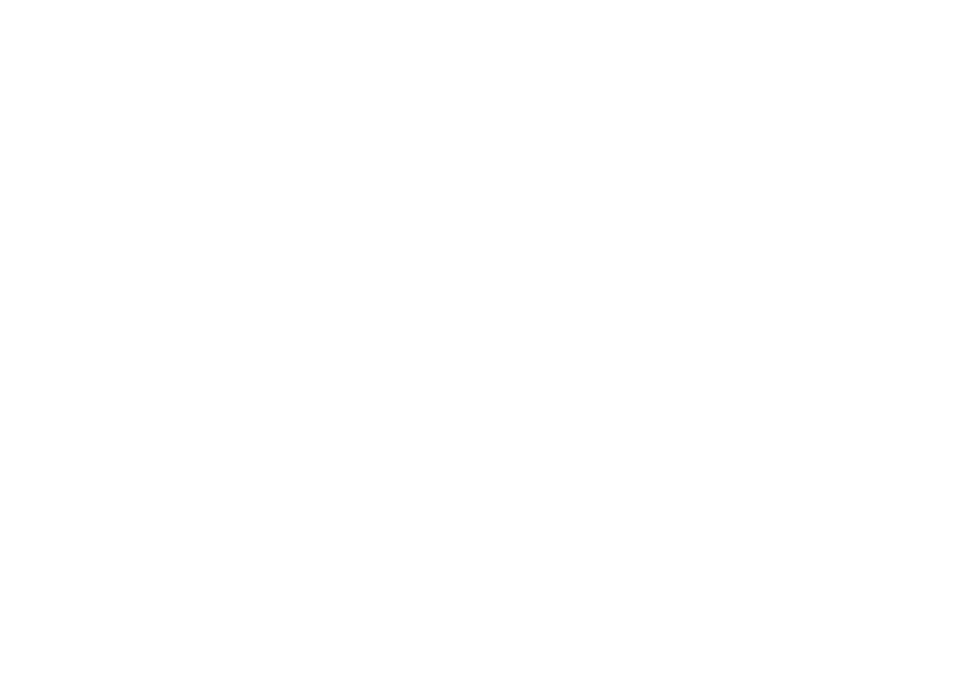 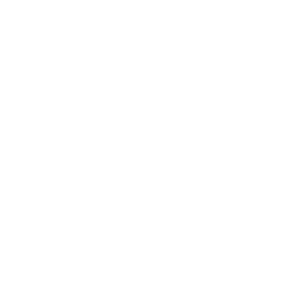 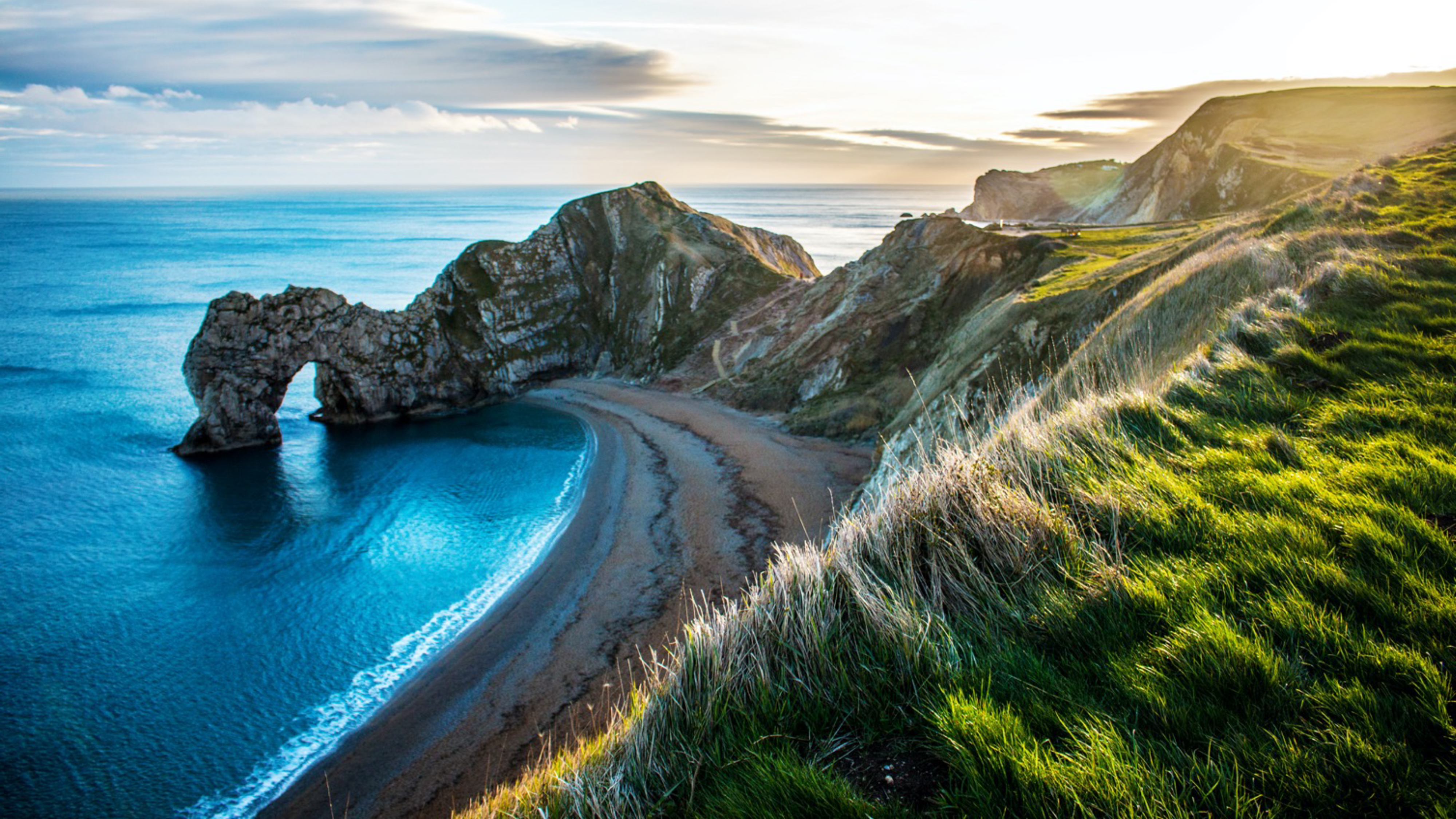 SWOT ANALYSIS
STRENGTHS  +
WEAKNESSES  –
OPPORTUNITIES  +
THREATS  –
Strength One
Two
Three
Four
Weakness One
Two
Three
Opportunity One
Two
Three
Threat One
Two
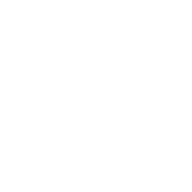 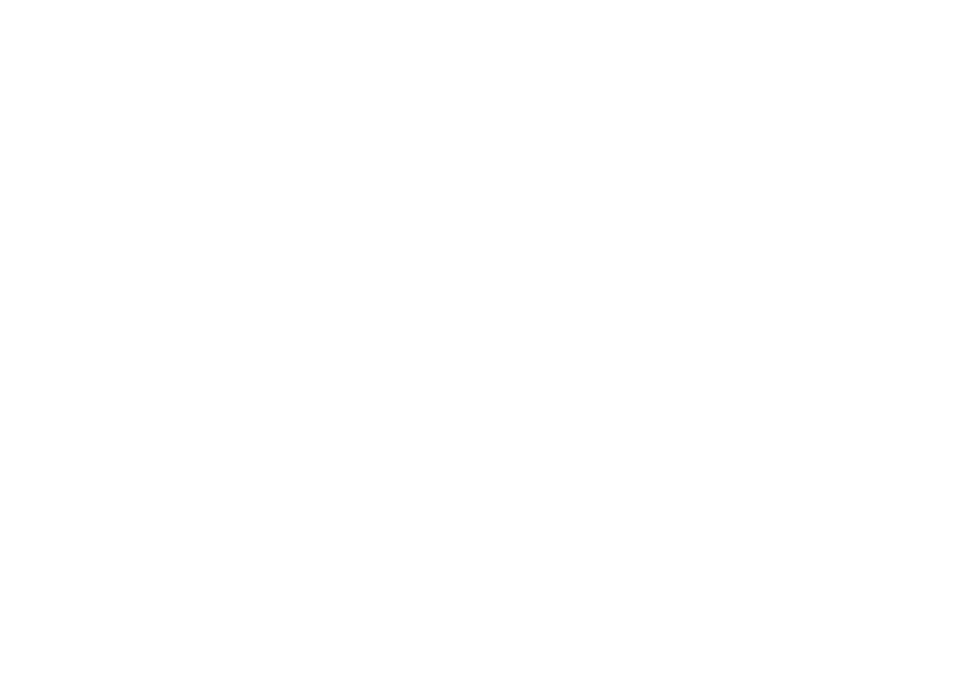 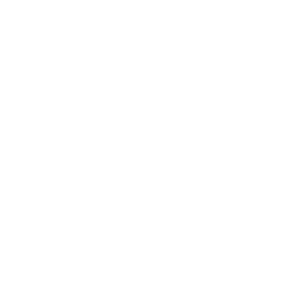 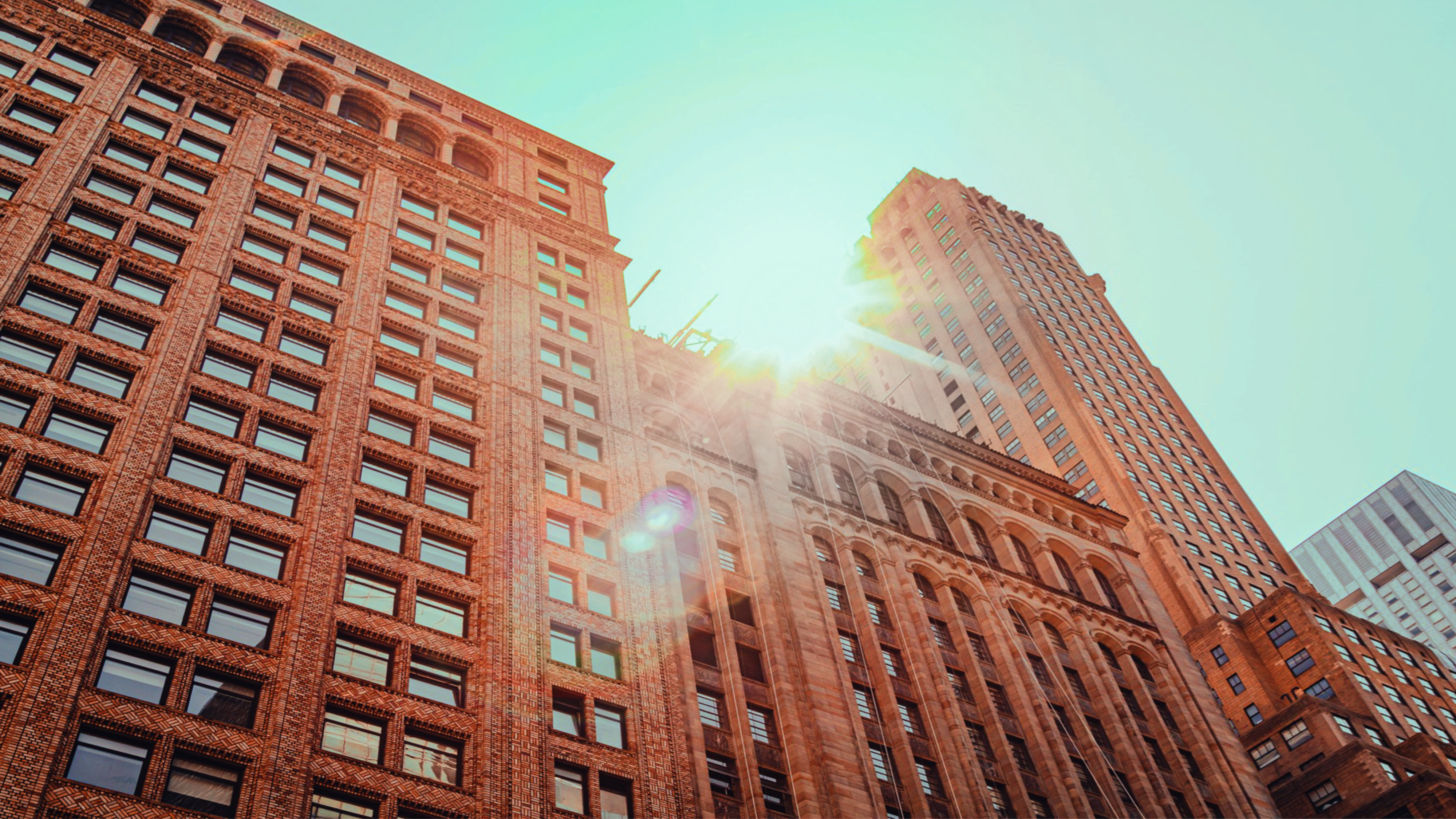 SWOT ANALYSIS
STRENGTHS  +
WEAKNESSES  –
OPPORTUNITIES  +
THREATS  –
Strength One
Two
Three
Four
Weakness One
Two
Three
Opportunity One
Two
Three
Threat One
Two
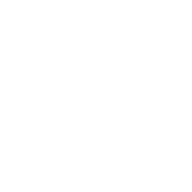 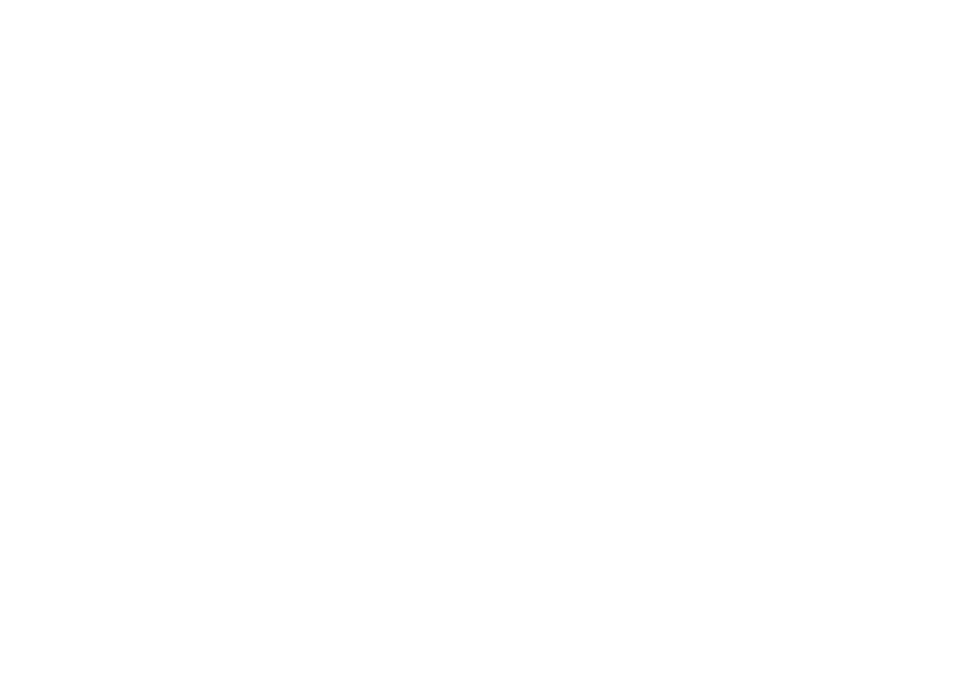 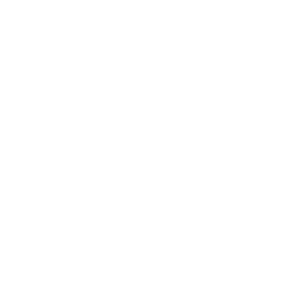 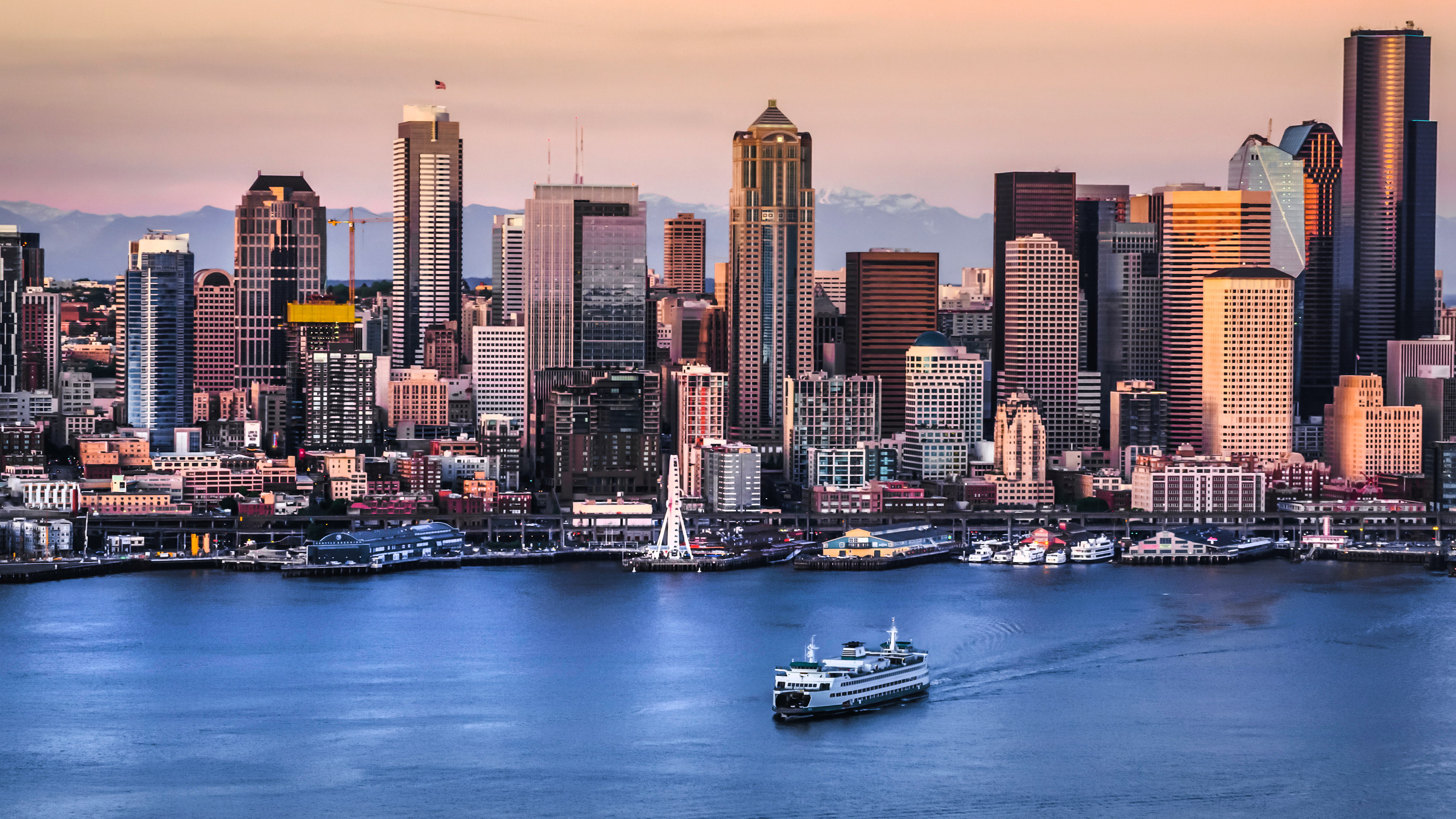 SWOT ANALYSIS
STRENGTHS  +
WEAKNESSES  –
OPPORTUNITIES  +
THREATS  –
Strength One
Two
Three
Four
Weakness One
Two
Three
Opportunity One
Two
Three
Threat One
Two
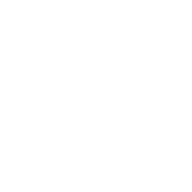 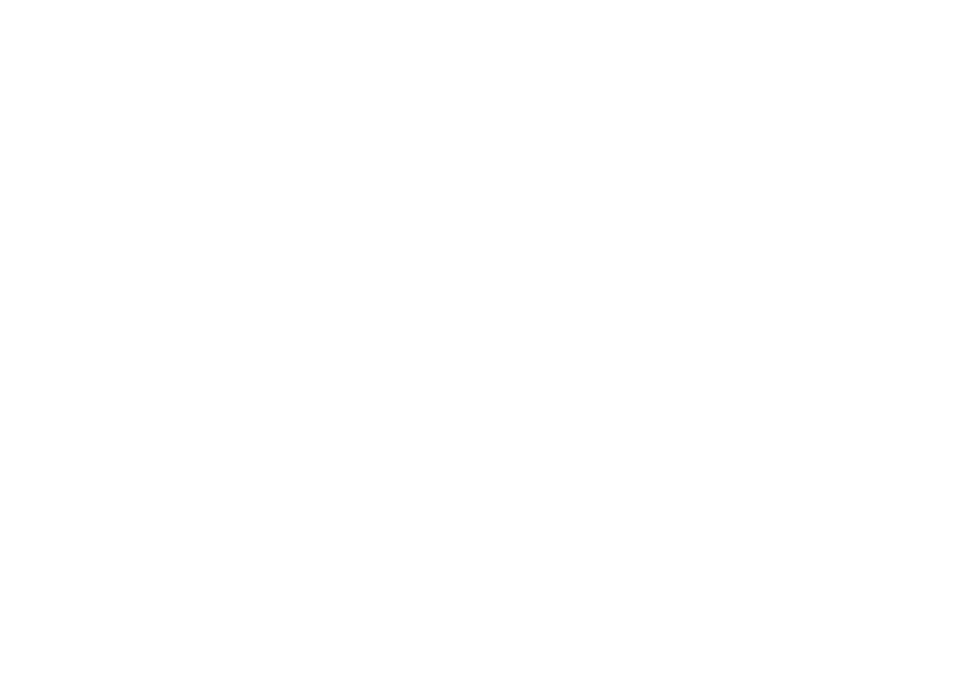 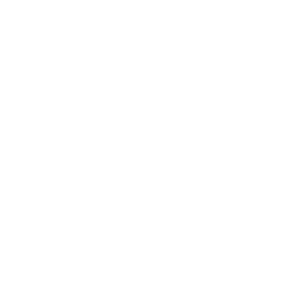